KRD412
토론 1
동거 결혼 제도의 대안인가?
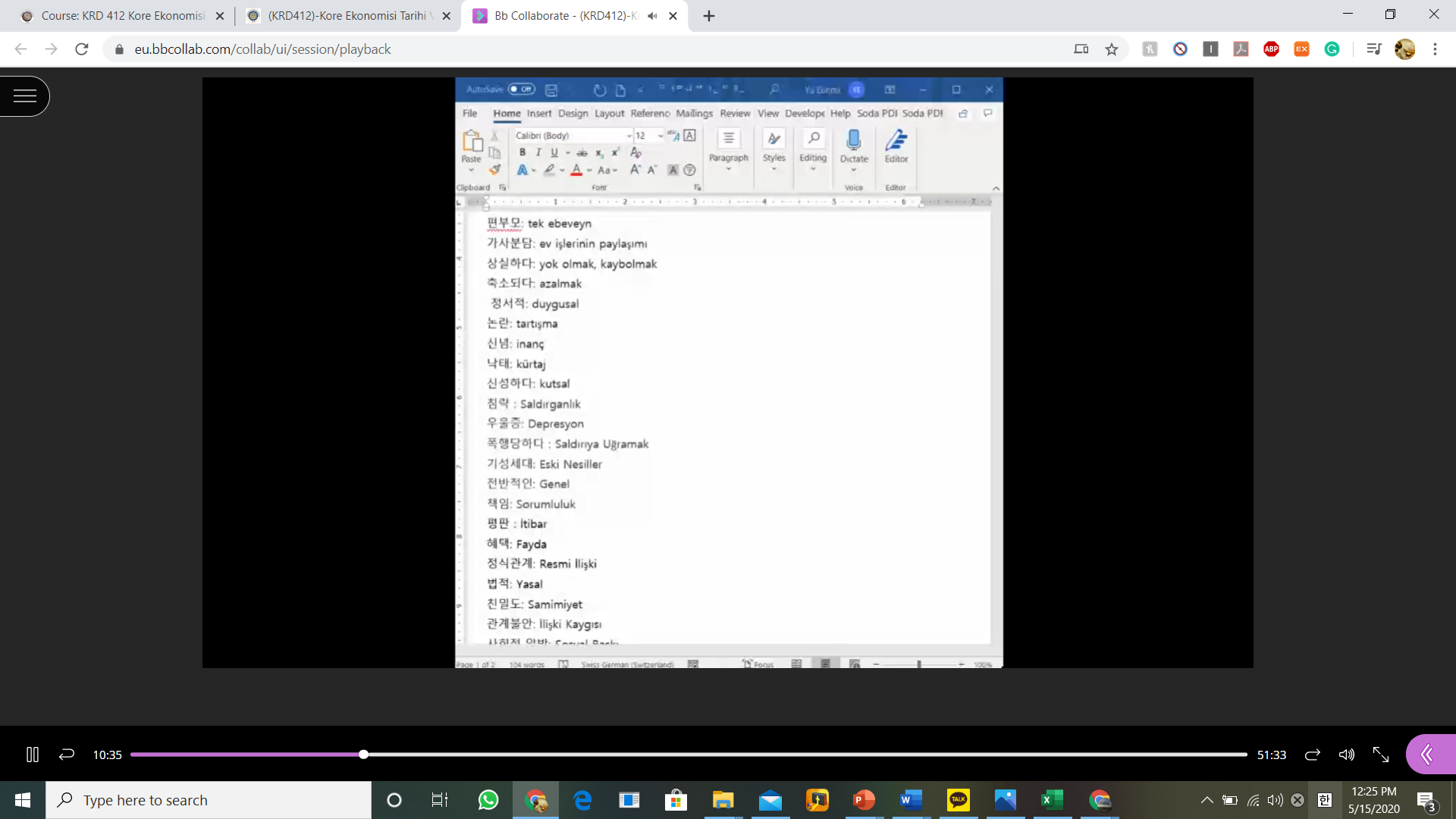 실제 토론 수업
https://eu.bbcollab.com/collab/ui/session/playback/load/dbd36884948f4d81ad348794b26276fb